ATIVIDADES COM FOCO NO ACOMPANHAMENTO DAS APRENDIZAGENS
Atividade de História – 9º Ano
A Organização das Nações Unidas (ONU) e a questão dos Direitos Humanos

HABILIDADE:

(EF09HI15) Discutir as motivações que levaram à criação da Organização das Nações Unidas (ONU) no contexto do pós-guerra e os propósitos dessa organização.
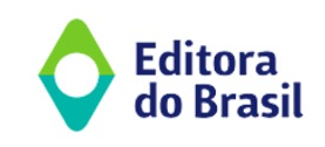 Atividade de História – 9º Ano
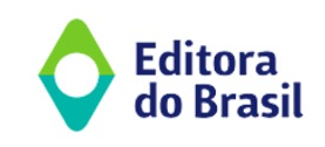 Atividade de História – 9º Ano
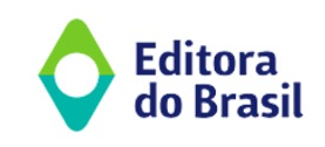